Родительское собрание «Компьютер и ребёнок - плюсы и минусы этого общения»Учитель: Макаркина Анна Анатольевна
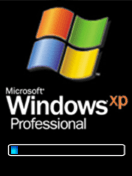 1
Большой мир маленьких детей….
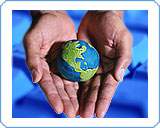 «Компьютерной проблемы не существует. Есть проблемы отношений со сверстниками и проблемы общения в семье»
2
Цель собрания: расширить информационное поле родителей о пользе и вреде занятий детей за компьютером.
Форма проведения: собрание – практикум.
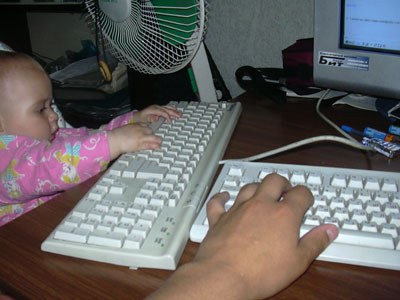 3
Анкета для родителей
Есть ли у вас дома компьютер? 
           (64%)
2. Кто больше общается с компьютером?
        (60% - родители, 40% - дети)
3. Сколько времени Ваш ребёнок проводит у компьютера?
        ( 78% - 30 минут – 1час, 22% - сколько захотят)
4. Как вы относитесь к увлечению компьютерными играми? 
         (90% положительно)
5. Вызывает ли это у вас тревогу?
         (90% - нет)
4
Сравним две ситуации
Ребенок за компьютером


Многие родители, 
купив наследнику персональный компьютер, 
вздыхают облегченно… 


                   Компьютера нет
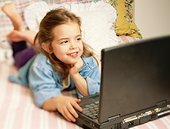 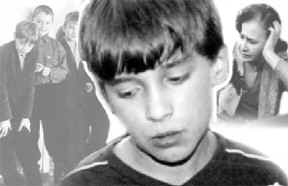 5
Компьютер: для чего?
Дети:
мне компьютер нужен для...
Родители:
нашему ребенку компьютер нужен для...
Совпадают Ваши цели и цели ребенка?
6
Дети и компьютеры: что такое хорошо и что такое плохо.
есть компьютер дома у 75 % опрошенных ;
в большинстве семей пользуется компьютером только ребенок;
дети проводят за компьютером1,5 - 2 часа ежедневно;
при этом компьютерные образовательные программы не используют.
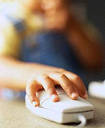 7
Продолжительность работы за компьютером
8
Кто в ответе...
"Я сижу дома за компьютером столько, сколько хочу…"




Необходимы (как минимум)
Общеукрепляющие упражнения.
Гимнастика для глаз
9
Чем опасен компьютер?
Обратите внимание!
1. Заболевания позвоночника. 

2. Заболевания органов дыхания.

3. Синдром запястного канала. 

4. Стресс, депрессия и другие нервные расстройства.
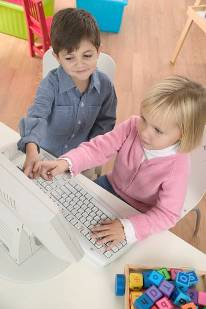 10
«Плюсы» и «минусы»  влияния компьютера на ребёнка.
«+» 
вызывает положительный интерес к технике; 
развивает творческие способности; 
полностью захватывает сознание ребенка; 
устраняет страх перед техникой; 
формирует психологическую грамотность к овладению ПК; 
развивает воображение, моделируя будущее; 
воспитывает внимательность, сосредоточенность; 
помогает овладеть в быстром темпе чтением, письмом и т. д.; 
тренирует память, внимание; 
развивает быстроту действий и реакции; 
воспитывает целеустремленность.
«–» 
отрицательное влияние на физическое развитие; 
повышает состояние нервозности и страха при стремлении во что бы то ни стало добиться победы; 
содержание игр провоцирует проявление детской агрессии, жестокости; 
обязывает ребенка действовать в темпе, задаваемом программой; 
способствует развитию гиподинамии; 
снижает интеллектуальную активность; 
ухудшает зрение.
11
Факторы зависимости
Сильное влечение к ПК.
Нарушение способности контроля самого себя.
Смена физиологического состояния.
Желание увеличить время.
Отказ от других альтернатив в пользу ПК.
Невозможность прекратить занятия.
12
Учите ребенка РАБОТАТЬ за компьютером!
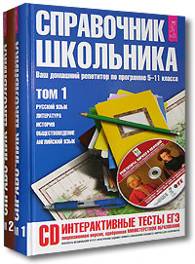 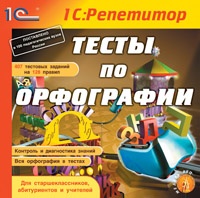 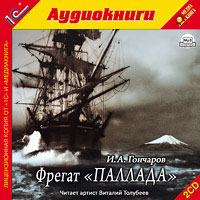 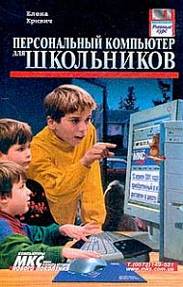 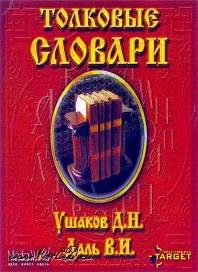 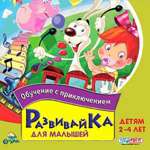 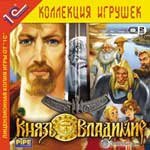 Книги
Справочники
Словари
Аудиокниги
Тесты
Энциклопедии
Игры
13
В чем может помочь компьютер
14
Использование компьютера в учебном процессе
Преимущества:
пространственное мышление
наглядность
оперативность
экономия времени
обратная связь
современная информация
15
Находите время для работы – это условие успеха.Находите время для размышлений – это источник силы.Находите время для игры – это секрет молодости.Находите время для чтения – это основа знаний.Находите время для дружбы – это условие счастья.Находите время для мечты – это путь к звёздам.Находите время для любви – это истинная радость жизни.Находите время для веселья – это муза души.
16
И напоследок…
Компьютер предназначен, прежде всего, для развития ребенка: его интеллекта, талантов и способностей!
И наша с вами задача – сделать компьютер ПОМОЩНИКОМ ребенка!
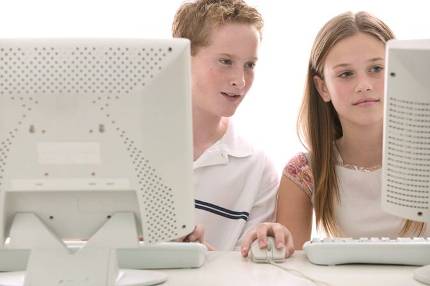 17
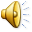 «Постарайтесь шагать рядом с ребёнком по дороге жизни – и ему не нужно будет удирать в виртуальный мир.»
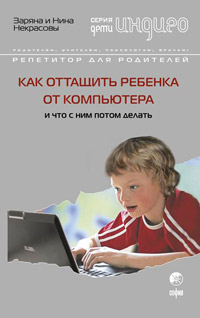 18
До новых встреч!
До новых открытий!
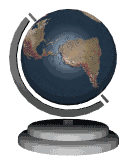 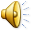 19